Alibaba
The Highly Duplicitous World of Peter Thiel
Here’s the rest of the picture (in red) that the preparer of the black & white portion left out. Why?  This appears to be a PsyOp. Warn Pres. Trump.
Wells Fargo
HSBC
IDG-Accel Capital (China)
Vanguard
Funders of
Roths-childs
Goldman Sachs
ABC, CBS, NBC, WaPo, CNN, NYT
Funder of
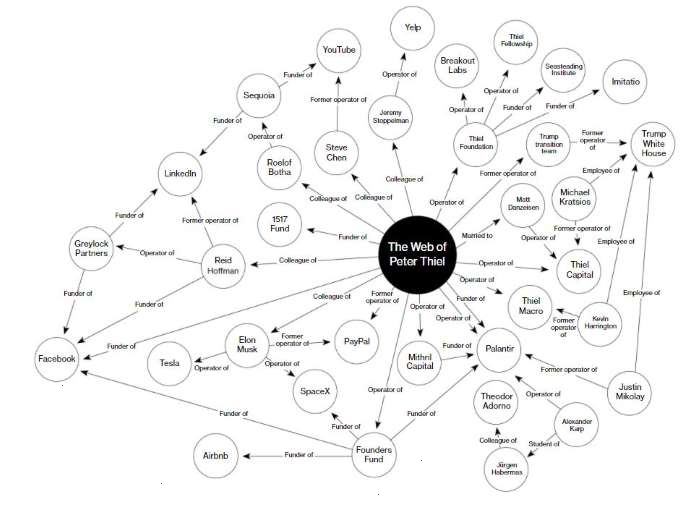 Baidu
Bank of America
Morgan Stanley
T. Rowe Price
JP Morgan Chase
John P. Breyer (China)
Win In China LLC Hong Kong
TIAA-CREF
Fidelity
Supplier to
Bank of New York
Deal flow to
NVCA*
Deal flow to
Supplier to
Deal  flow to
C.I.A. In-Q-Tel
Funder of
Accel Partners
Deal flow to
Co - 
creator of
Chair of
Owner of
James W. Breyer
Bill of Rights Criminals
Supplier to
Director
Supplier to
Deal flow to
Funder, 
Director of
Director
Supplier to
Deal flow to
Supplier to
Why is the black version probably a PsyOp? Look at the elephants in the room: Nothing about NSA, CIA, James W. Breyer, Accel Partners, In-Q-Tel, China, IDG, NVCA deal flow, In-Q-Tel deal flow, etc.
Supplier to
NSA
Supplier to
* National Venture Capital Association
Go to the Crimeline for hard evidence of these Thiel relationships :  http://www.fbcoverup.com/docs/cyberhijack/cyber-hijack-findings.html